Erasmus 2020
Life Expectancy
Sweden
Life expectancy
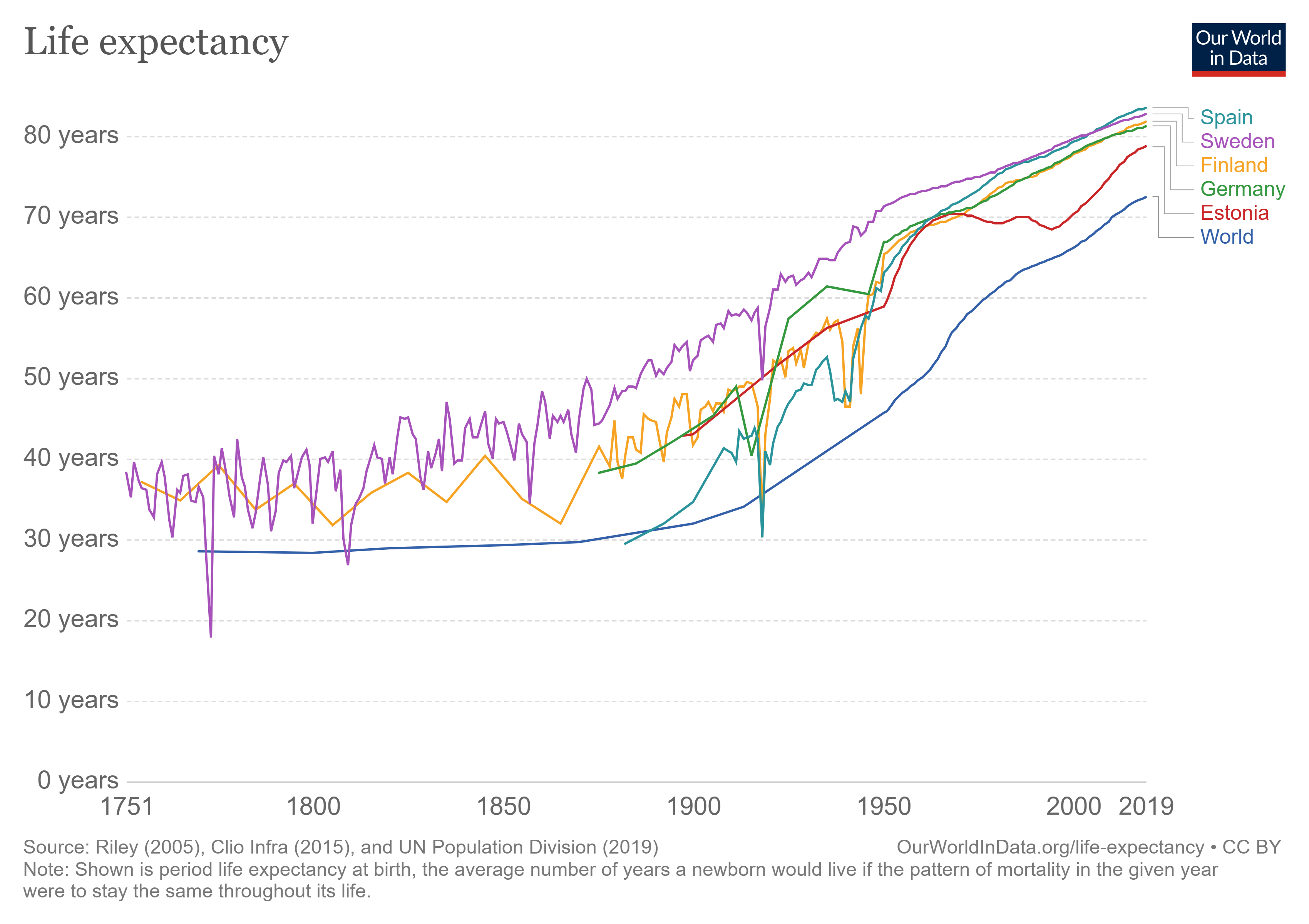 Why do you think we live longer now then in the past?
5 minutes
Video:
"How Long Will People Live For In 2050?"- The Infographics Show
Discussion
Do you think a longer life is beneficial or damaging for society?
What life span would be the ideal?
If you replace all your body parts with artificial ones, are you still alive?
10 minutes
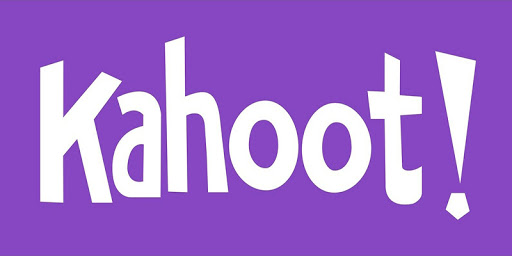 https://en.wikipedia.org/wiki/Life_expectancywww.un.org/.../wpp2017-global-life-expectancy
https://en.wikipedia.org/wiki/Maximum_life_span
https://en.wikipedia.org/wiki/Life_extension
https://www.historylearningsite.co.uk/a-history-of-medicine/history-hygiene-timeline/